Phonics
SSC [ou] revisited
Y7 French
Term 2.2 - Week 1
Stephen Owen / Natalie Finlayson / Rachel Hawkes
Date updated: 24/03/20
[Speaker Notes: Learning outcomes
- introduce the first and third person singular forms of aller
- revisit SSC [ou]
- introduce the preposition à as combined with the definite article (au, à la)
Learning outcomes
Frequency rankings of vocabulary introduced this week (1 is the most common word in French): aller [53], va [53], vais [53], vas [53], caisse [1881], collège [2116], jour [78], parc [1240], poste [489], samedi [1355], train [232], où [48], comment [234], quand [119]

Frequency rankings of vocabulary revisited this week (1 is the most common word in French): 

2.1.2 - êtes [5], sommes [5], sont [5], frère [1043], parent [546], sœur [1558], jeune [152], ouvert [897], sage [2643], strict [1859]
1.2.4 - demander [80], montrer [108], parler [106], penser [116], rester [100], école [477], exemple [259], raison [72], normalement [2018], que [9]]
ou
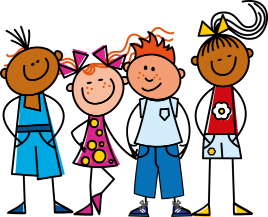 nous
[Speaker Notes: Source word: nous [31]

1. Present the letter and say the [ou] sound first, on its own. Students repeat it with you.2. Bring up the word ‘‘nous” on its own, say it, students repeat it, so that they have the opportunity to focus all of their attention on the connection between the written word and its sound.
3. A possible gesture for this would be to use both hands draw semi-circles out away from the body. Hands start by the sides of the body, circle swiftly outwards and join up again in front, indicating the inclusion of the self in a larger group.
4. Roll back the animations and work through 1-3 again, but this time, dropping your voice completely to listen carefully to the students saying the [ou] sound, pronouncing ”nous” and, if using, doing the gesture.]
ou
nous
[Speaker Notes: Source word: nous [31]

With sound and no pictures to focus all attention on the sound-symbol correspondence.]
ou
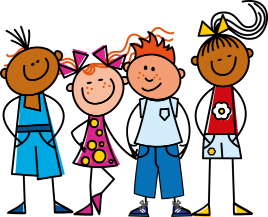 nous
[Speaker Notes: Source word: nous [31]

Without sound to elicit pronunciation (without first hearing the teacher). 
Teacher can elicit pronunciation by asking ‘Comment dit-on ‘’us”?]
ou
nous
[Speaker Notes: Source word: nous [31]

Without sound to elicit pronunciation (without first hearing the teacher), and without pictures to focus on the sound-symbol correspondence.
Teacher can elicit pronunciation by asking ‘Comment dit-on ‘’us”?]
ou
trouver
jouer
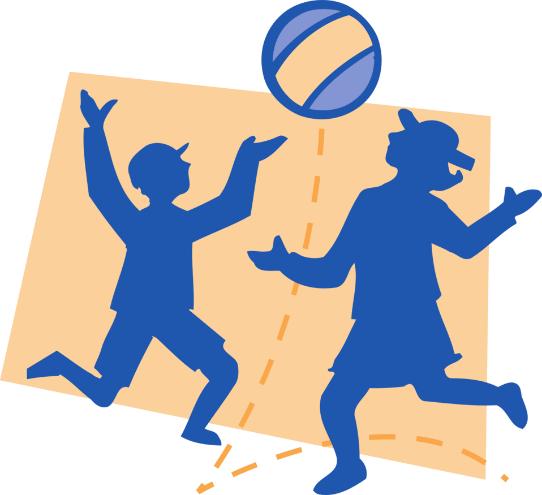 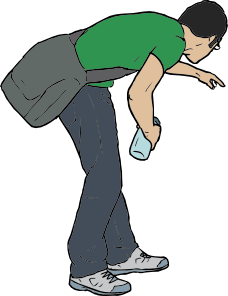 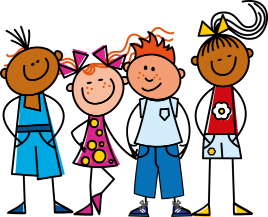 nous
douze
Bonjour !
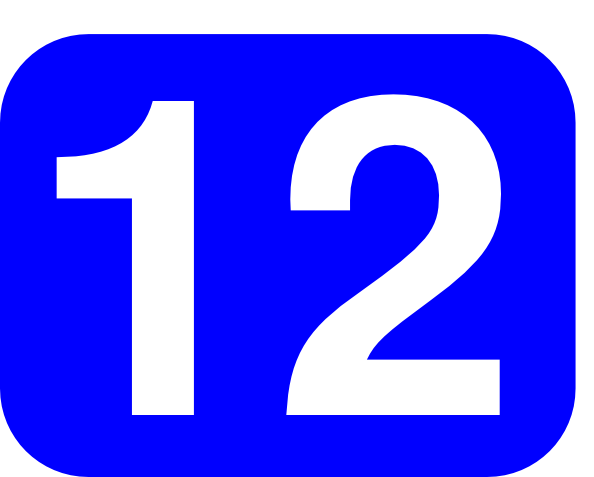 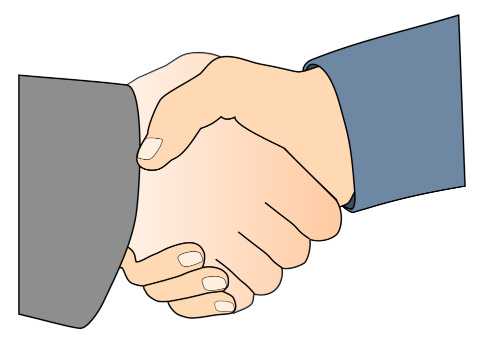 toujours
[always; still]
[Speaker Notes: Introduce and elicit the pronunciation of the individual SSC [ou] and then the source word again (with gesture, if using).Then present and elicit the pronunciation of the five cluster words.The cluster words have been chosen for their high-frequency, from a range of word classes, with the SSC (where possible) positioned within a variety of syllables within the words(e.g. initial, 2nd, final, etc.). Additionally, we have tried to use words that build cumulatively on previously taught SSCs (see the Phonics Teaching Sequence document) and do not include new SSCs.  Where new SSCs are used, they are often consonants which have a similar symbol-sound correspondence in English.
Word frequency rankings (1 is the most common word in French): nous [31]; trouver [83] jouer [219]; bonjour [1972]; toujours [103]; douze [1664].Source: Londsale, D., & Le Bras, Y.  (2009). A Frequency Dictionary of French: Core vocabulary for learners London: Routledge.]
ou
trouver
jouer
nous
douze
Bonjour !
toujours
[Speaker Notes: With sound and no pictures to focus all attention on the sound-symbol correspondence.

Word frequency rankings (1 is the most common word in French): nous [31]; trouver [83] jouer [219]; bonjour [1972]; toujours [103]; douze [1664].Source: Londsale, D., & Le Bras, Y.  (2009). A Frequency Dictionary of French: Core vocabulary for learners London: Routledge.]
ou
trouver
jouer
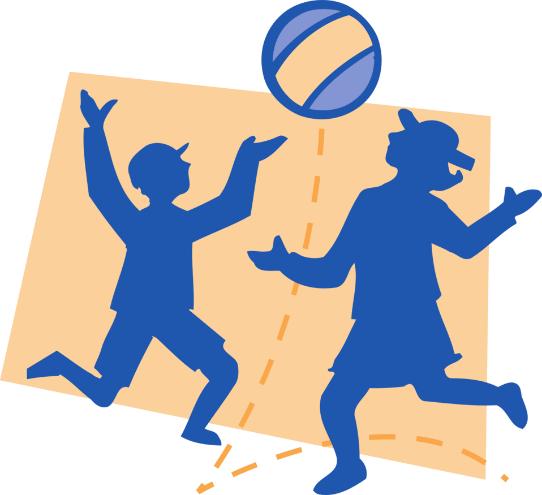 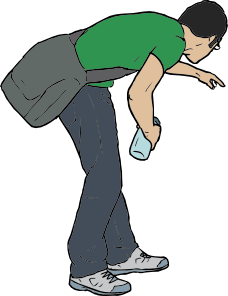 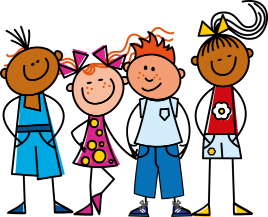 nous
douze
Bonjour !
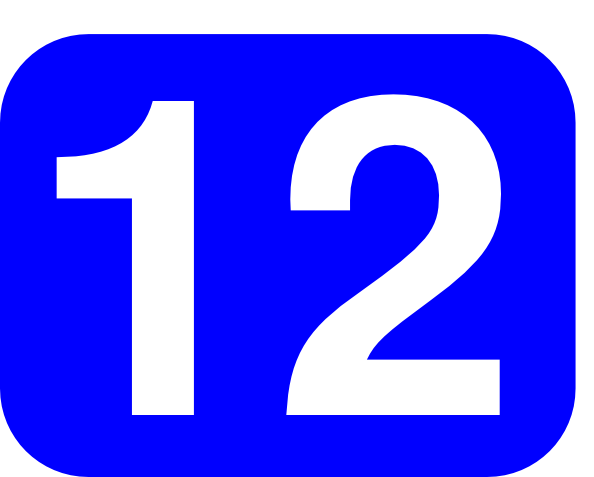 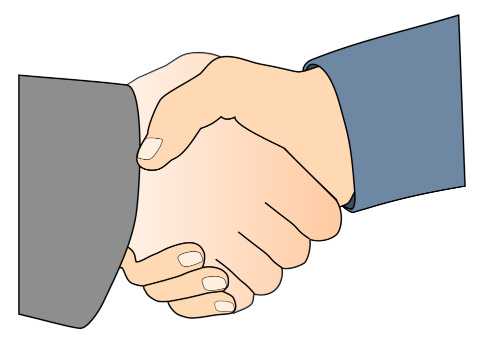 toujours
[always; still]
[Speaker Notes: Without sound to elicit pronunciation (without first hearing the teacher). 
Teacher can elicit pronunciation by asking “Comment dit-on ‘twelve’, ‘to play’ etc.?

Word frequency rankings (1 is the most common word in French): nous [31]; trouver [83] jouer [219]; bonjour [1972]; toujours [103]; douze [1664].Source: Londsale, D., & Le Bras, Y.  (2009). A Frequency Dictionary of French: Core vocabulary for learners London: Routledge.]
ou
trouver
jouer
nous
douze
Bonjour !
toujours
[Speaker Notes: Without sound to elicit pronunciation (without first hearing the teacher), and without pictures to focus on the sound-symbol combination.
Teacher can elicit pronunciation by asking “Comment dit-on ‘twelve’, ‘to play’ etc.?

Word frequency rankings (1 is the most common word in French): nous [31]; trouver [83] jouer [219]; bonjour [1972]; toujours [103]; douze [1664].Source: Londsale, D., & Le Bras, Y.  (2009). A Frequency Dictionary of French: Core vocabulary for learners London: Routledge.]
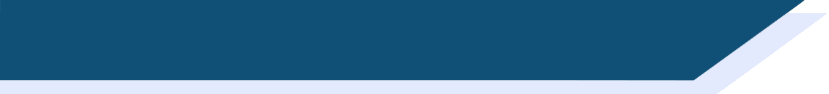 Saying what people have: nous and vous
Prononciation – [u] ou [ou]?
lire et parler
route
double
aventure
juste
humain
signature
occupation
publicité
tour
univers
refuser
toucher
gouvernement
courage
ouvrir
situation
ou
souvenir
jour
trouver
urgent
public
calculer
groupe
mouvement
substance
[Speaker Notes: This paired read-aloud activity builds on last week’s awareness-raising exercise on differences in pronunciation between French and English cognates, and consistency of the French spelling rules.

The words included in the exercise are either known words or cognates from within the top 5000 words, so students need not focus on meaning and can concentrate fully on decoding. Before beginning the task, the teacher should remind students that their knowledge of English will not help them here. They must look at the spelling [u] or [ou] to find information about pronunciation. 

The students use different colours to play. Student A chooses one of the words and attempts to pronounce it correctly. Student B scrutinises the pronunciation. If Student A pronounces the word correctly, they cross it off in their colour (or write it in their books if not printing the slide). If pupil A says [u] instead of [ou] or vice-versa, or pronounces it the ‘English’ way, Student B can steal the point. 

Student B now takes a turn with student A scrutinising. Repeat the steps until all words are circled. The pupil with the most circled words wins.

Clearly, the classroom conditions need to be right with the individual class for friendly competition.

Frequency values of words in this exercise

juste [304], double [574], route [512], occupation [2096], publicité [2110], humain [286], signature [2187], aventure [2090], gouvernement [160], courage [1431], toucher [231], univers [2112], refuser [271], tour [523], jour [78], souvenir [616], ouvrir [257], urgent [2179], ou [33], trouver [83], public [285], situation [223], calculer [2331], groupe [187], substance [2227], movement [485]

Source: Londsale, D., & Le Bras, Y.  (2009). A Frequency Dictionary of French: Core vocabulary for learners London: Routledge.]
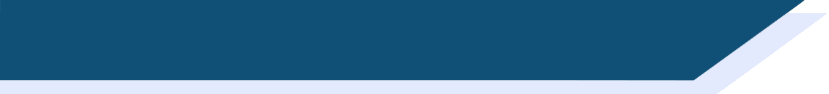 Saying what people have: nous and vous
Prononciation – [u] ou [ou]?
lire et parler
route
double
aventure
juste
humain
signature
occupation
publicité
tour
univers
refuser
toucher
gouvernement
courage
ouvrir
situation
ou
souvenir
jour
trouver
urgent
public
calculer
groupe
mouvement
substance
[Speaker Notes: Teacher-led pronunciation practice.

On this version of the task slide, words containing [ou] are highlighted in orange for clarity.

1/ Teacher elicits pronunciation by pointing at a word, and asking Comment dit-on? Students answer chorally.
2/ Students check their pronunciation by listening to recordings, played on clicking individual words.
3/ Students repeat.]
1
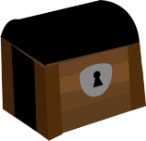 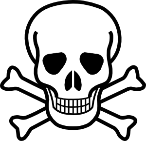 c
Les pirates
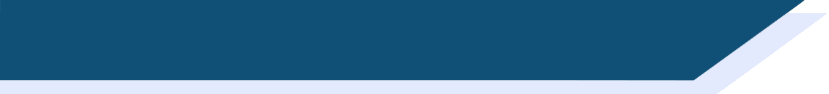 pulle
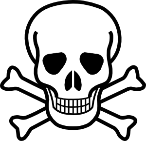 w
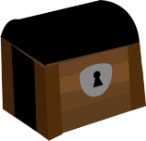 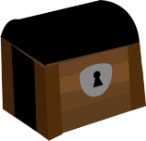 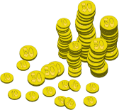 poule
One of the chests contains buried treasure. All the others contain poison!

Listen carefully to the secret code and follow the arrows to find the treasure.
h
nous
nous
pull
pull
pouce
pull
pouce
nous
nous
pull
pouce
pull
jus
jus
bûche
z
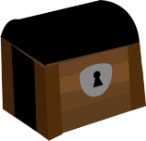 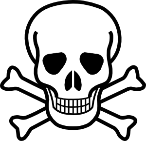 v
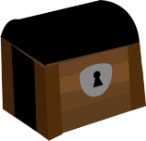 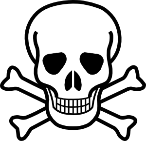 nu
poule
puce
poule
poule
nu
joue
joue
puce
poule
poule
puce
nu
nu
bouche
k
pull
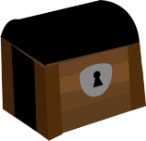 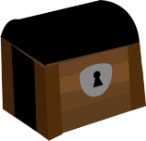 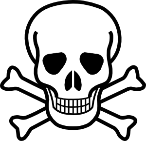 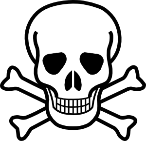 i
poule
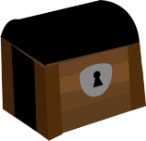 r
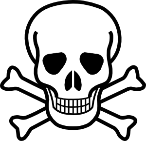 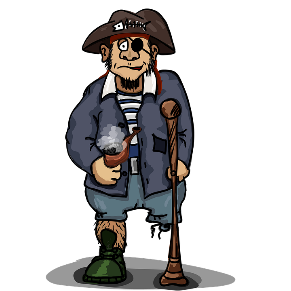 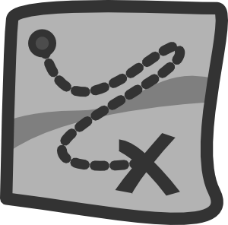 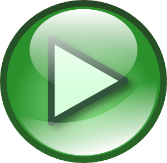 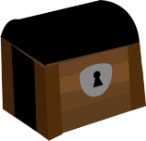 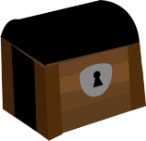 y
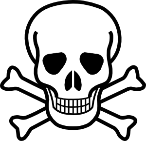 j
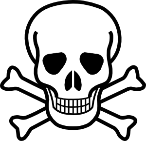 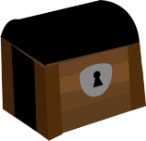 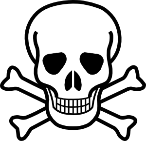 q
[Speaker Notes: This slide and the two that follow are three versions of the activity with different solutions.

The game makes use of minimal pairs of unknown words (unknown words are used so that pupils focus on the sound. Definitions are given on a later slide).

Starting on the red square, pupils listen to the words and decide whether they hear [u] or [ou]. They follow the arrows indicated by their choice to finish at one of the chests. There is only one correct route per slide, so pupils must correctly identify all words to find the treasure. The order of [u] or [ou]. changes (i.e. sometimes [ou] is on the white square and sometimes on the blue) so the pupils must read the spellings.

Pupils can follow the slide on the projector, or the slide can be printed so they can trace the route with a pen/finger.

Teacher asks ‘tu es où?’ Pupils respond ‘Z, W’ etc. to practise the alphabet. Teacher clicks on the chests they say to reveal treasure (or not!)

Audio plays on clicking play. Pupils will probably need to hear the audio at least three times.

Note: Each treasure chest is triggered to reveal what is underneath. You see a hand icon appear when you mouse over it – click and the chest disappears. Each slide only has one treasure chest – the rest reveal skulls.

Transcript:

bûche, jus, pouce, nu, poule

Treasure is located in chest W.]
2
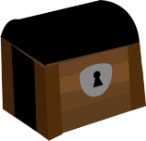 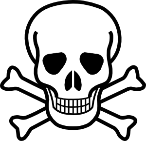 c
Les pirates
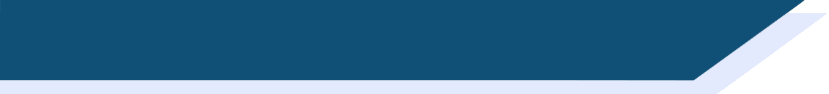 pulle
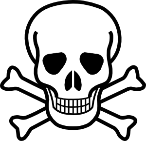 w
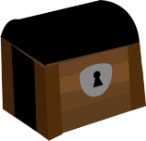 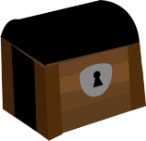 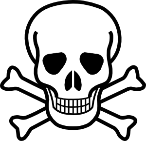 poule
One of the chests contains buried treasure. All the others contain poison!

Listen carefully to the secret code and follow the arrows to find the treasure.
h
nous
nous
pull
pull
pouce
pull
pouce
nous
nous
pull
pouce
pull
jus
jus
bûche
z
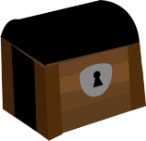 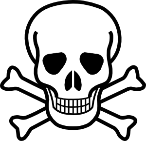 v
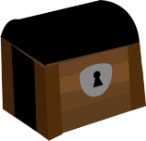 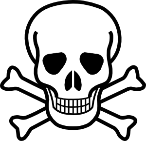 nu
poule
puce
poule
poule
nu
joue
joue
puce
poule
poule
puce
nu
nu
bouche
k
pull
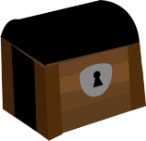 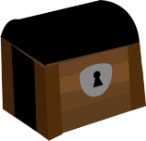 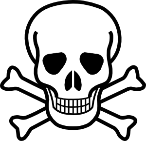 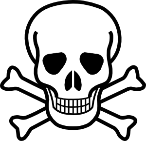 i
poule
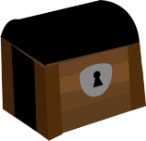 r
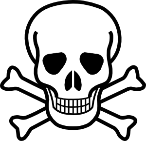 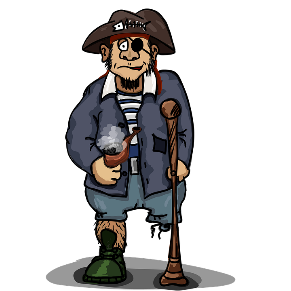 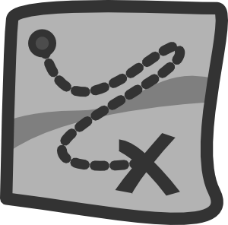 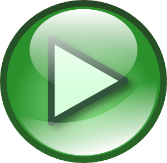 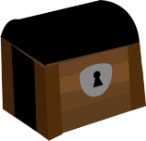 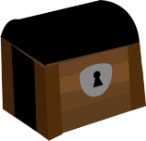 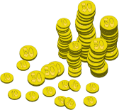 y
j
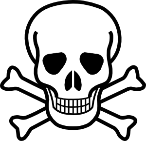 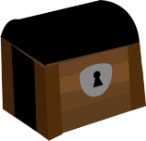 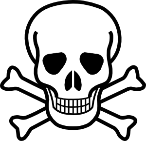 q
[Speaker Notes: Alternative: Give pupils a copy of the transcript below on a slip of paper and ask them to read to a partner.

The game makes use of minimal pairs of unknown words (unknown words are used so that pupils focus on the sound. Definitions are given on a later slide).

Starting on the red square, pupils listen to the words and decide whether they hear [u] or [ou]. They follow the arrows indicated by their choice to finish at one of the chests. There is only one correct route per slide, so pupils must correctly identify all words to find the treasure. The order of [u] or [ou]. changes (i.e. sometimes [ou] is on the white square and sometimes on the blue) so the pupils must read the spellings.

Pupils can follow the slide on the projector, or the slide can be printed so they can trace the route with a pen/finger.

Teacher asks ‘tu es où?’ Pupils respond ‘Z, W’ etc. to practice the alphabet. Teacher clicks on the chests they say to reveal treasure (or not!)

Audio plays on clicking play. Pupils will probably need to hear the audio at least three times.

Transcript:

bouche, joue, puce, nu, poule

Treasure is located in chest Y.]
3
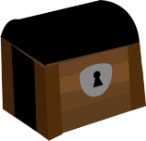 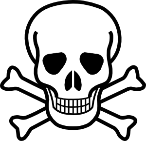 c
Les pirates
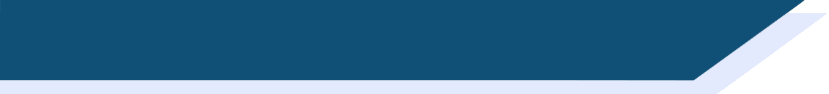 pulle
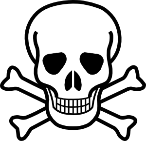 w
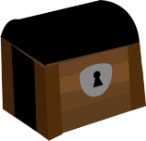 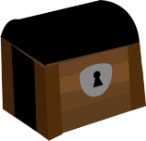 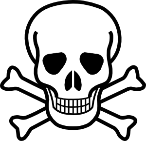 poule
One of the chests contains buried treasure. All the others contain poison!

Listen carefully to the secret code and follow the arrows to find the treasure.
h
nous
nous
pull
pull
pouce
pull
pouce
nous
nous
pull
pouce
pull
jus
jus
bûche
z
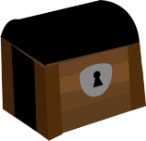 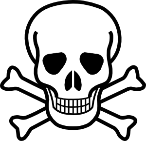 v
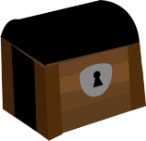 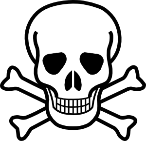 nu
poule
puce
poule
poule
nu
joue
joue
puce
poule
poule
puce
nu
nu
bouche
k
pull
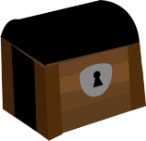 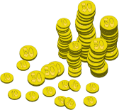 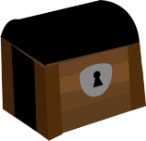 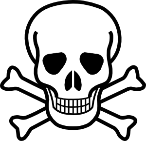 i
poule
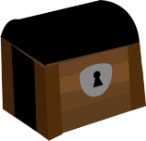 r
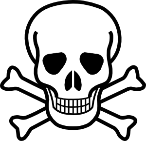 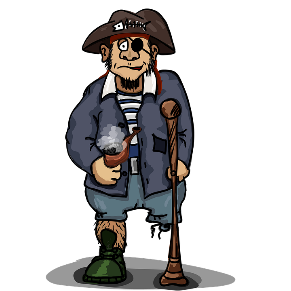 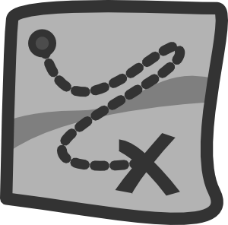 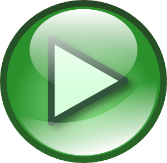 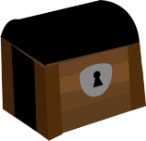 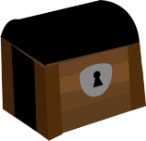 y
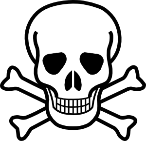 j
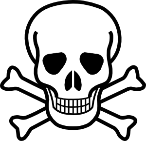 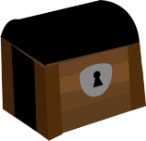 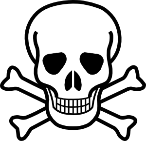 q
[Speaker Notes: Alternative: Give pupils a copy of the transcript below on a slip of paper and ask them to read to a partner.

The game makes use of minimal pairs of unknown words (unknown words are used so that pupils focus on the sound. Definitions are given on a later slide).

Starting on the red square, pupils listen to the words and decide whether they hear [u] or [ou]. They follow the arrows indicated by their choice to finish at one of the chests. There is only one correct route per slide, so pupils must correctly identify all words to find the treasure. The order of [u] or [ou]. changes (i.e. sometimes [ou] is on the white square and sometimes on the blue) so the pupils must read the spellings.

Pupils can follow the slide on the projector, or the slide can be printed so they can trace the route with a pen/finger.

Teacher asks ‘tu es où?’ Pupils respond ‘Z, W’ etc. to practice the alphabet. Teacher clicks on the chests they say to reveal treasure (or not!)

Audio plays on clicking play. Pupils will probably need to hear the audio at least three times.

Transcript:

bouche, jus, pouce, nous, pull  

Treasure is located in chest K.]
Minimal pairs
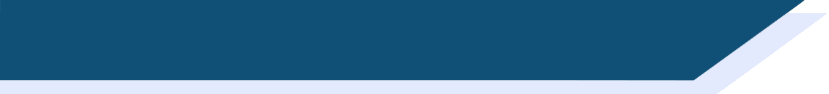 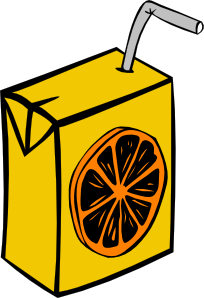 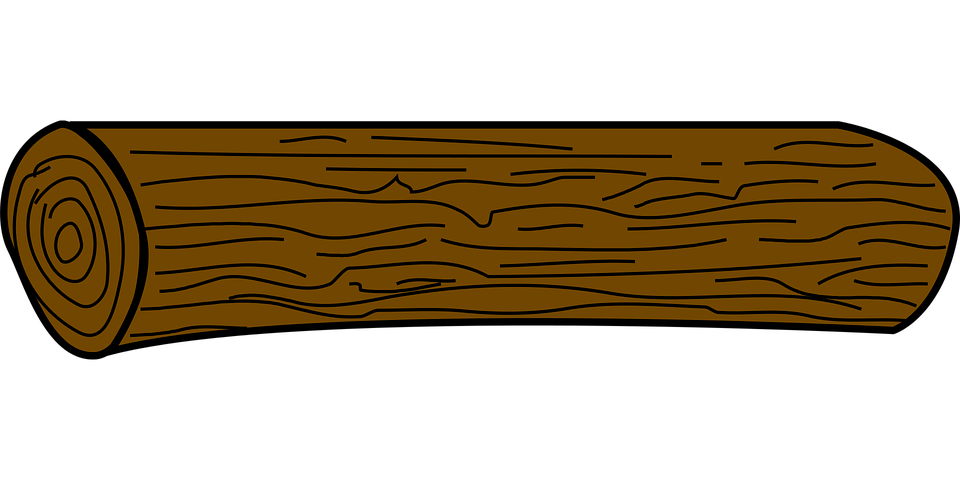 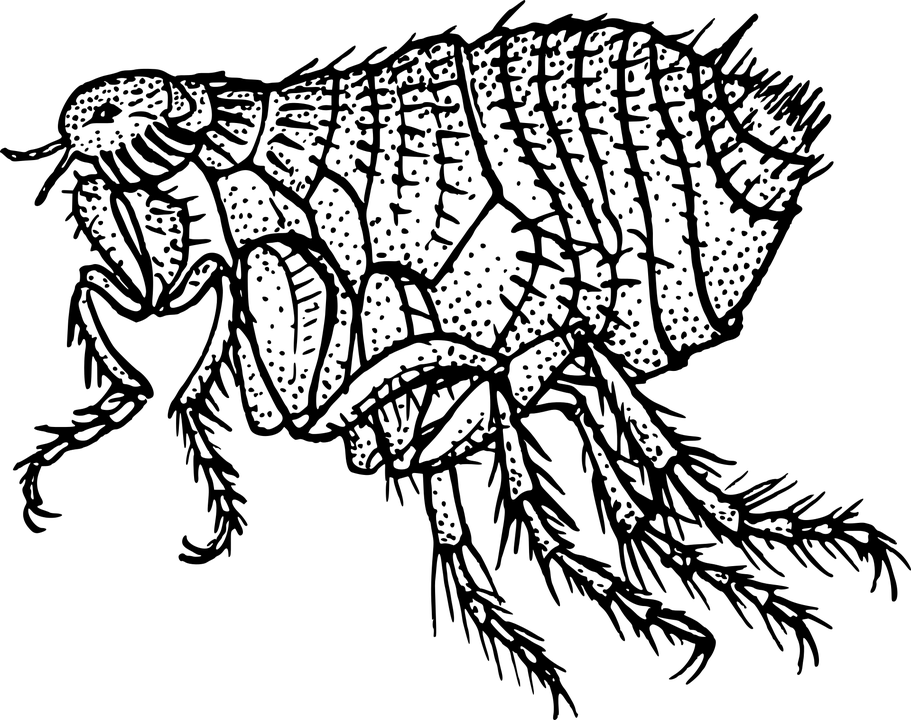 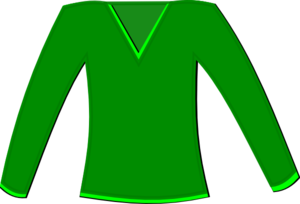 naked
la puce

le pouce
la bûche

la bouche
le jus

la joue
nu

nous
le pull

la poule
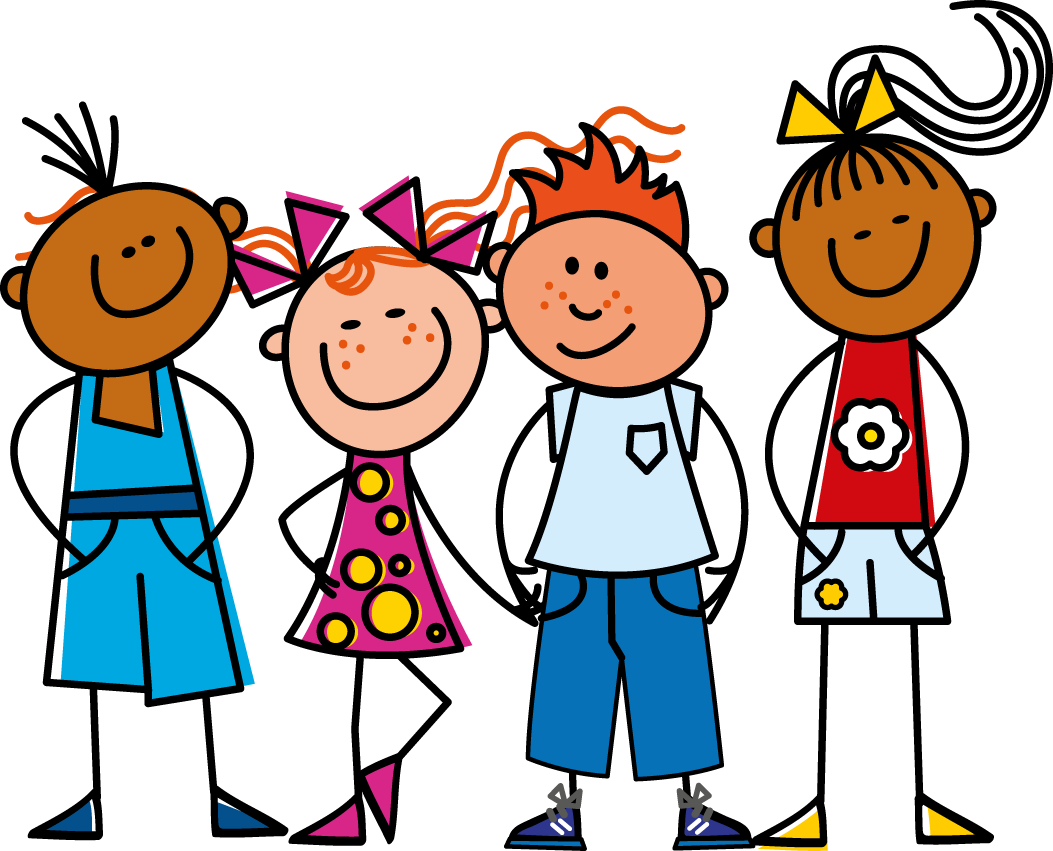 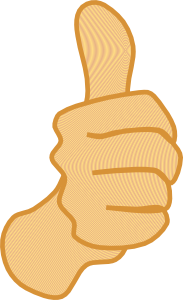 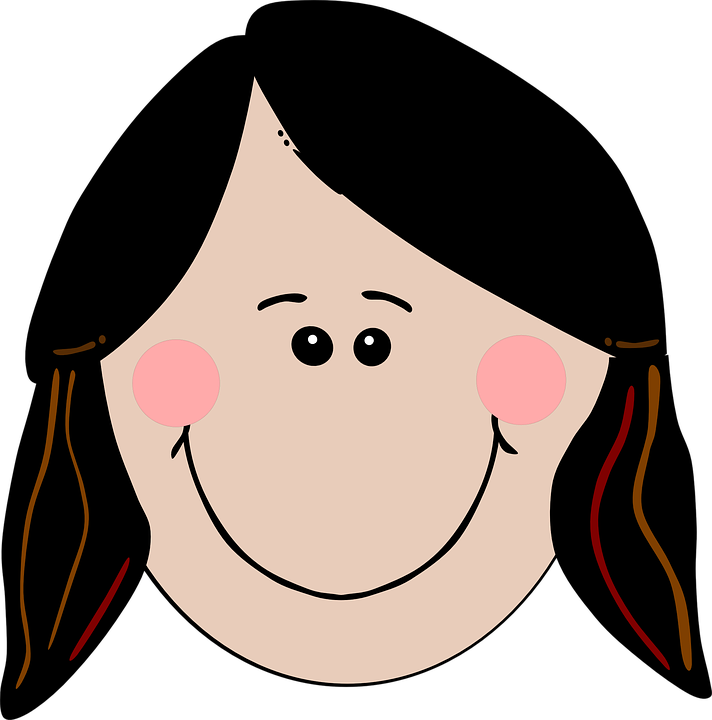 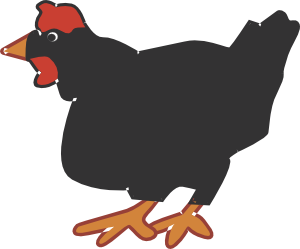 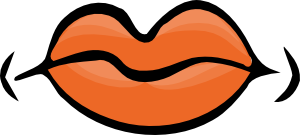 [Speaker Notes: Teacher-lead pronunciation practice.

The pictures which represent the words appear on clicks. Audio plays on clicking on the image.

Students may be interested to know that ‘puce’ is actually a term of endearment in French!]